هرکاری در جهان ابزار مخصوص به خود رانیازدارد.احتمالاًدرجعبه ابزاردانشجویان معلمان و پژوهشگران مهمترین ابزار، یادداشت برداری است.
یادداشت برداری مؤثر از سخنرانی، کتابها و سایر منابع خواندنی مهارتی ضروری برای دانشجویان معلمان و پژوهشگران است.
تعریف یادداشت برداری
منظور از یادداشت برداری یعنی انتخاب و ثبت نکات مهم وکلیدی هنگام خواندن یک مطلب یا گوش دادن به یک سخنرانی به گونه ای که بعداً و سر فرصت بتوان مطالب یادداشت برداری شده را مرور و بازنگری کرد.
فواید یادداشت برداری
1-  قابل استفاده کردن محتواى سخنرانى براى هميشه. 
2- ایجاد تمرکز در دانشجویان و فعال نگه داشتن آن ها در طول کلاس درس.
مراحل یادداشت برداری
الف- قبل از کلاس1-آمادگی وآگاهي قبلي  براي گوش دادن درکلاس.  2-مرور يادداشت هاي جلسه ي قبل. 
    3- آمادگی برای یادداشت برداری  و به همراه داشتن همه  لوازم  يادداشت برداري.  4- دور کردن عوامل مزاحم
ب- حین کلاس 
1- غلبه بر محيط: کلاس ممکن است خيلي پرسر و صدا، خيلي گرم، خيلي سرد، خيلي روشن يا خيلي تاريک باشد، باید بر این شرايط نامناسب غلبه کرد.
2- شركت  دادن فعالانه دانشجویان در بحث و موضوع درس، ترغیب به سؤال كردن اشكالات و پاسخ دادن به سؤالات دانشجویان.
3- هدفدارگوش دادن : تشخيص این که دانشجو از کلاس چه چيزي را انتظار دارد و اميد دارد که ياد بگيرد وگوش دادن به صحبت‌های استاد و دقت به مطالبی كه وی بر روی آنها تاكید می كند.
4-استفاده از روش های استاندارد يادداشت برداري.
5- یادداشت موضوعاتی که با عباراتی نظیر

“ نكته مهم این است كه … “

“بطور خلاصه می توان گفت كه… " 

همراه باشد و یا مطالبی كه استاد بر روی تخته می نویسد،
 همچنین یادداشت مطلبی كه استاد چند بار تكرار می كند، احتمالا آن مطلب بسیار مهم است.
6- يادداشت برداري به صورت خلاصه نویسی و با استفاده از واژه های شخصی از نكات مهم و اصلي و نه از تمام مطالب و سپس مشخص کردن این نكات مهم با توجه به مواردی که به وسیله آهنگ صدا، حالات صورت و تکرار مطلب مورد تأکید قرار میگیرند.
  باید کاری کرد که یادداشت ها چنـین تأکیدهایی را منعکس نمایند.آهنگ صدا و مواردی از این قبیل، به سادگی فراموش میشوند ولی میتوان با استفاده از مدادهای رنگی، کادرها، شبرنگ ها، کشیدن خط زیر مطلب مهم و یا کشیدن دایره دورآن، گذاشتن علامت * درکنار آن، برداشت خود از آن ها را (به طوری که در هر صفحه یادداشت به صورت برجسته ایی خودنمایی کند)حفظ کرد.
7- خالی گذاشتن پشت صفحه، تا صفحه به راحتی برگردانده شود. همچنین گذاشتن فضاي خالي به هنگام يادداشت برداري بين مطالب براي نوشتن مطلب به زبان شخصی و افزودن مطالب جدید به يادداشت‌ها. 
اين روش كمك مي‌كند تا با يكپارچه كردن مطالب فعلي با مطالب قبلی در سطحي ژرفتر مطلب را آموخت، همچنين گذاشتن فضاي اضافي در يادداشت‌ها يافتن مطالب را به هنگام مطالعه آسانتر مي‌كند.
8- استفاده از کلمات کلیدی و علايم اختصاري (مخفف ها ) در سراسر متن، مثلاً به جاي  Kilogram از kg ، %  به جاي درصد و → به  جای نتیجه می دهد  و >   = <  به جای کمتر، بیشتر و یا مساوی.
9- استفاده ازعلامت های:
 سؤال (؟) در حاشیه یک عبارت برای  نشان دادن  این که  عبارت مورد نظر را نفهمیده و یا معنای آن برای فرد وضوح کاملی ندارد.
ستاره (*) در حاشیه صفحات برای نشان دادن اهمیت موضوع و امکان طرح سؤال از آن در امتحانات.  تعجب(!) برای نشان دادن عدم توافق با قسمتی از نوشته یا عبارت.
ج- بعد از کلاس
1 - مرور یادداشت ها 
در خلال 24 ساعت باید براي هر كلاس 10 دقيقه وقت گذاشت و يادداشت ها را مرور كرد، زيرا در غير اينصورت 50 تا 80  درصد از مطالب از دست مي‌رود. مرور بلافاصله مطالب نتيجه بهتري نسبت به مرور پس از مدت طولاني به بار خواهد آورد. اگر دانشجويي درمدت 24 ساعت و يا قبل از جلسه درسي بعدي مطالب را مرور كند از ميزان محفوظات او كاسته و بر ميزان فراگيري او افزوده مي شود.
2- دوباره نویسی یادداشت ها
 با سازماندهي و بازنگري هر چه سريعتر يادداشت ها پس از سخنراني به دلیل ایتکه موضوع درس هنوز در ذهن تازه و آماده است، مي توان از مثال ها و حقايقي كه در حافظه فرد از درس به جاي مانده و فرصت نوشتن آن ها را در حين سخنراني نداشته براي تكميل يادداشت ها استفاده كرد. 
علاوه بر اين مي توان  قسمت هايي از درس را كه  مبهم باقي مانده است باز يابي كرده و از استاد، همكاسـي، از متن كتاب درسي و يا از طريق ساير منابع براي كسب اطلاعات بيشتر براي رفع ابهام كمك گرفت. 
اگر مطلب یا نکته ای از قلم افتاده است، به آن اضافه کرد و یا اگر مطلب به غلط یادداشت شده، تصحیح نمود. همچنین با تغييرکلمات مخفف به کلمات کامل،  علائم به کلمات  و جملات کوتاه به جملات بلندتر، جزوه را کامل کرد.
3- حاشيه نويسي در كنار يادداشت ها
 روش حاشيه نويسي در كنار يادداشت ها بر دوباره نويسي ارجحيت دارد، پيشنهاد هاي زير مي تواند در زمينه حاشيه نويسي در كنار يادداشت ها مفيد باشد.
الف) خط کشیدن در زير و یا دور جملات كليدي و مفاهيم مهم .
ب) استفاده از حاشيه هاي جزوه يا از صفحات خالي براي هماهنگ كردن يادداشت ها با متن كتاب درسي. براي ابن کار بهتر است شماره صفحه متن مربوط در كتاب  دركنار يادداشت ها نوشته شود.                                                    
 ج) کشیدن پاره خطی عمودی در کنار یادداشت ها، یا پرانتز و کروشه ای در دو طرف یک یا چند جمله، برای نشــان دادن اهمیت آن ها .
روش های یادداشت برداری
concept map
به افرادی که به سبک یادگیری دیداری تمایل دارند، توصیه می‌کنیم حتما این روش را امتحان کنند. در یادداشت‌برداری به روش ترسیم نقشه‌ی ذهنی، ارتباط بین نکات مختلفی که از یک مفهوم مرکزی منشعب شده‌اند، به شکل تصویری قابل مشاهده است. عبارت «نقشه‌ی ذهنی» نخستین بار توسط تونی بوزان مطرح شد، اما قدمت ایده‌ی اصلی این روش به قرن‌ها قبل برمی‌گردد. گفته می‌شود حتی فلاسفه‌ی قرن سوم میلادی نیز در تصویرسازی مفاهیم از روشی مشابه نقشه‌‌ی ذهنی استفاده می‌کردند.
ساختار نقشه‌ی ذهنی به مغز انسان شبیه است.
نقشه ذهنی روش علمی یادداشت برداری است كه بوسیله آن می توان شكل كلی موضوع و ارتباط بین نكات مختلف را نشان داد.
مزیت دیگر این روش آن است كه به راحتی می توان مطالب جدید را به نقشه ذهنی تكمیل شده اضافه كرد، بدون آنكه نظم مطالب از بین برود، در یادداشت برداری معمولی این كار امكان ندارد. مهم تر از همه اینكه شكل ظاهری نقشه ذهنی در به خاطر آوردن مطالب كمك بسیاری می كند.
این روش،علاوه بر تسهیل درحفظ مطالب، بازخوانی و مرور مجدد مطالب را در ایام امتحانات راحت تر و سریع تر می کند.
همچنین استفاده از نقشه ذهنی به هنگام امتحان کمک میکند تا تشخیص دهیم که سؤال مطرح شده، دقیقاً مربوط به کدام بخش از درس است و می توانیم جواب آن را سریع تر بیابیم. 
نقشه ذهنی علاوه بر یادداشت برداری در موارد زیر نیز كاربرد دارد:
1- خلاصه كردن مطالب.
2- تنظیم مطالبی كه از منابع مختلف گردآوری شده است.
3- بررسی مسائل دشوار و پیچیده.
4- ایجاد طرحی كلی از موضوع مورد مطالعه
ترسیم نقشه ذهنی 
1- موضوع اصلی در وسط صفحه نوشته شده دور آن خط كشیده ، سپس از این قسمت خطی  به طرف بالا یا اطراف صفحه امتداد داده می شود. این قسمت با شماره 1 در شكل مشخص شده است. 
2- سپس خطوطی را از خطوط اصلی انشعاب داده و نكات مهم مرتبط با موضوع در كنار این خطوط نوشته می شود. این قسمت‌ها با شماره 2 در شكل نشان داده شده است.
3- اگر مطالب دیگری در ارتباط با نكات قبلی وجود دارد، خطوط قبلی  انشعاب داده  شده و آن مطالب نوشته می شوند. این قسمت‌ها با شماره 3 در شكل نشان داده شده است .
 4- خطوط قبلی باز هم انشعاب داده شده و مطالب جزئی تر در كنار آنها نوشته می شوند(شماره 4  به بعد )
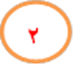 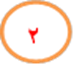 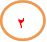 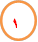 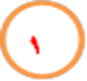 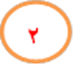 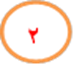 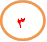 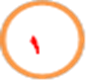 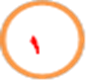 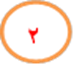 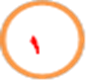 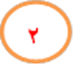 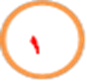 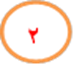 البته محدودیتی در شكل ظاهری نقشه ذهنی وجود ندارد، فقط باید به این نكته توجه داشت كه موضوع اصلی در وسط صفحه قرار گیرد و مطالب دیگر به ترتیب اهمیت از آن منشعب شوند. مطالب جدیدتر را نیز به همین ترتیب می توان به نقشه ذهنی اضافه كرد. 
توجه به این امر ضروری است که فقط 20% اطلاعات  برروی نقشه نوشته شود و 80% بقیه باید درحافظه نگهداری شود، همچنین برای مشخص كردن مطالب متفاوت، می توان از رنگ‌های مختلف استفاده كرد .
Cornell System
روش یادداشت‌برداری کُرنِل در دهه‌ی ۱۹۵۰ توسط والتِر پاوک  (Walter Pauk)، از اساتید دانشگاه کُرنِل و نویسنده‌ی کتاب پرفروش چطور در کالج درس بخوانیم، طراحی شد. روش کُرنِل به دانشجویان کمک می‌کند مطالبی را که در کلاس آموزش می‌بینند، به شکل اصولی یادداشت، تحلیل، جمع‌بندی و بازنگری کنند. این روش به عنوان یکی از کارآمدترین روش‌های یادداشت‌برداری شناخته شده است.
از ویژگی های  بارز سیستم کرنل طراحی صفحه ای است که  بر روی آن یادداشت برداری انجام می شود. طرح بندی صفحه شامل یک حاشیه بزرگ در سمت راست و پایین صفحه است.
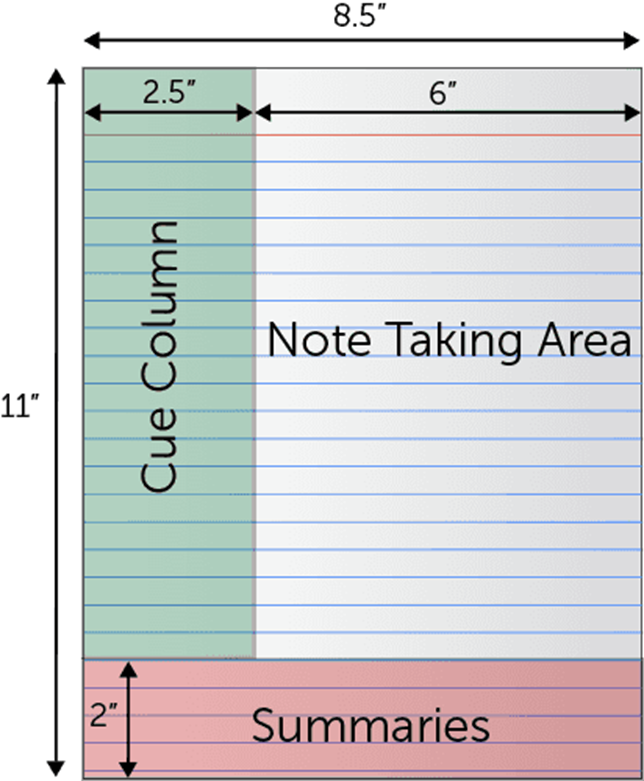 Record
Reduce
Recite
Reflect
Review
Record
Note-Taking Area
فضای سمت راست از لبه عمودی به عرض 6 اینچ ( 15 سانتیمتر) منطقه ای است که دانشجو یادداشت های خود را در طول سخنرانی در آنجا ثبت میکند. پیشنهاد می شود دانشجو  قالبی را برای نوشتن انتخاب کند که با آن راحت تر است. با این حال، دانشجو نباید  کلمه به کلمه  صحبت استاد را نسخه برداری کند .
Reduce
cue Column
6/25    سانتی متر از فضای سمت چپ حاشیه عمودی باید برای ستون یادآوری (نشانه) نگه داشته شود. در این منطقه نباید درطول سخنرانی چیزی نوشته شود.
ستون نشانه (cue Column) در زمان مرور یادداشت ها و ترجیحاً بلا فاصله بعد از پایان درس وقطعاً قبل از سخنرانی بعدی نوشته می شود. در این ستون باید سوال هایی را  طراحی کرد که یادداشت ها می توانند به آن ها جواب دهند. این سوال ها همان "نشانه ها" هستند و باید در ستون نشانه نوشته شوند. با نوشتن سوال، دانشجو مجبورمی شود در مورد موضوعات درس فکرکرده و روابط بین آن ها را مشخص نموده 
که این امر باعث تقویت حافظه شده و  دانشجو را وادار می کند برای پیش بینی سؤالات وعناوین امتحان تلاش کند.
Recite
Reflect
Review
Recite
Cover the Note Taking Area, using only your jottings in the Cue Column, say over the facts and ideas of the lecture as fully as you can, not mechanically, but in your own words. Then, verify what you have said.
Reflect
Draw out opinions from your notes and use them as a starting point for your own reflections on the course and how it relates to your other courses. Reflection will help prevent ideas from being inert and soon forgotten
Review
Spend 10 minutes every week in quick review of your notes, and you will retain most of what you have learned
Summaries
منطقه زیر لبه افقی در نزدیکی پایین صفحه به طول 5 سانتیمتر از پایین صفحه باید برای خلاصه ای از یادداشت ها در نظر گرفته شود. این خلاصه اکثراً کوتاه است، فقط شامل چند جمله، صفحه خلاصه بررسی مختصری از موضوعات مهم را فراهم می کند. مهمتراز همه، درهنگام نوشتن خلاصه، دانشجو مجبور می شود همه موضوعات و مطالب را با هم، دریک مفهوم کلی وبه طور مناسب قرادهد. خلاصه باید با استفاده از کلمات شخصی فرد نوشته شود.
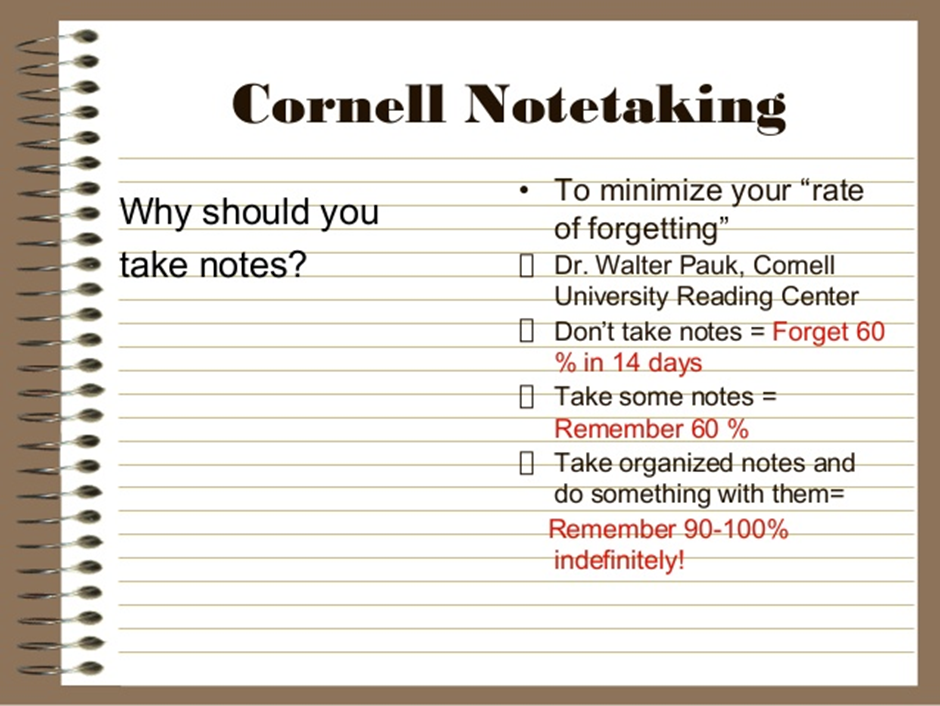 Outline System
روش یادداشت برداری رئوس مطالب( طرح کلی) از سمت راست کاغذ شروع می شود. نکات مهم در لبه سمت راست کاغذ قرارمی گیرد. نکات کم اهمیت تر که معمولاً  ایده هایی هستند که نکات اصلی راپشتیبانی میکنند، با فاصله درسمت چپ نوشته میشوند. هر مجموعه ای از نکات کم اهمیت تر با فاصله  بیشتری درسمت چپ قرار میگیرند. به دلیل فاصله بین نکات جزئی و نکات اصلی به آسانی در یک نگاه سطح اهمیت موضوعات مختلف مشخص میشود
شکل استاندارد رئوس مطالب 
 1- تو رفتگی و ردیف کردن عناوین  برای نمایش هر سطح از اطلاعات .
 2-  نمایش حد اقل دوموضوع فرعی زیر هر گروه اصلی. 
 3- استفاده از اعداد  برای مباحث اصلی.
 4-  استفاده ازحروف الفبا برای مشخص کردن جزئیات.
 5-  استفاده از کلمات کلیدی  و عبارات کوتاه در سراسر متن.
چگونگی  مطالعه رئوس مطالب 
  1- مطالعه یک خط یا یک عنوان در یک زمان و پشت سرهم . 
  2- بررسی صحت مطالب وتکمیل آن ها .
  3 - اضافه کردن کلمات کلیدی در سمت چپ خطوط  یا عناوین.
  4-  دوباره خوانی مطالب یادداشت شده.
  5- استفاده از یک طرح کلی برای نوشتن خلا صه . 
  همانطور که از نام آن پیداست ، روش خلاصه رئوس مطالب مباحث اصلی ومباحث فرعی وجزئیات را تفکیک میکند.
توصیه می شود برای طبقه‌بندی رئوس مطالب در یادداشت‌برداری به زبان فارسی، از نمودار درختی استفاده کنید. نمودار درختی در مقایسه با روش کلاسیک طبقه‌بندی رئوس مطالب مناسب‌تر است. در تصویر زیر، قسمت کوچکی از درس زیست‌شناسی دوم دبیرستان را در قالب نمودار درختی مشاهده می‌کنید.
شكل جایگیری مطالب در درخت حافظه به گونه ای است كه یادآوری و دوره مطالب را بسیار آسان می كند. در این روش مطالب بصورت فهرست وار نوشته نمی شوند بلكه شكل شاخه ای دارند،  به این گونه كه موضوع اصلی و درجه اهمیت مطالب و ارتباط بین آنها بصورت كاملا مشخص نشان داده می شود. 
همانطور كه مشاهده می شود این شكل دقیقا شبیه درختی است كه شاخه‌های آن به همه طرف پراكنده شده است.
Split Page
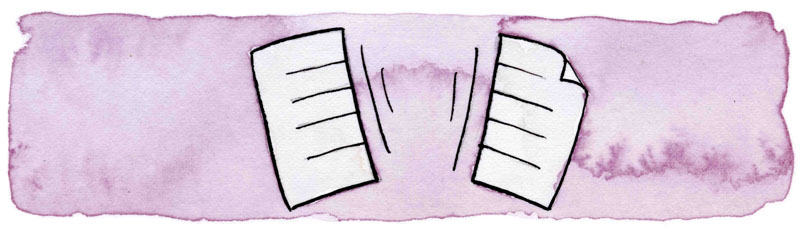 سخنرانی ها ی کلاسی و کتاب درسی منابع اولیه از محتوای دروس هستند و برای یادگیری به هر دو آنها  نیاز است، بنا براین می توان آنان را  با روش تقسیم صفحه ترکیب کرد.
طراحی صفحه 
     صفحه یادداشت از طول با یک خط  نصف گردیده و یادداشت های کلاسی در یک طرف و رئوس مطالب و نکات اصلی متن  کتاب در طرف دیگر قرار داده می شود. دراین صورت هنگام مطالعه هردو منبع در دسترس خواهد بود. یادداشت های کلاسی و متن درس با هم یکپارچه شده اند. برخی  اضافه کردن ستون سوم برای سوالاتی که نیازاست از استاد پرسیده شود را پیشنهاد میدهند.
نرم‌افزارهای یادداشت‌برداری
برخی افراد ترجیح می‌دهند به جای اینکه به روش دستی یادداشت بنویسند، از نرم‌افزارهای یادداشت‌برداری استفاده کنند. نرم‌افزارهای یاداشت‌برداری علاوه بر اینکه موجب افزایش کارآمدی می‌شوند، در صرفه‌جویی در وقت نیز تأثیر دارند. 
هر نرم‌افزاری قابلیت‌های منحصر به فردی دارد که با اطلاع از این قابلیت‌ها می‌توانید مناسب‌ترین نرم‌افزاری را که به کارتان می‌آید، انتخاب کنید. در ادامه، با کارآمدترین این نرم‌افزارها آشنا خواهید شد که سرعت یادگیری را به طرز قابل توجهی افزایش می‌دهند.
EverNote
خدمات سرویس آنلاین EverNote از سال ۲۰۰۸ آغاز شد. 
نرم‌افزار اِوِرنُت یک ابزار چند پلتفرمی‌ است که از طریق اتصال به اینترنت فعال می‌شود و بر روی گوشی‌های تلفن همراه، و نیز سیستم عامل‌های ویندوز (Windows) و مَک (Mac) قابل اجرا است.
از جمله قابلیت‌های این نرم‌افزار عبارتند از :
  ذخیره‌ی یادداشت‌ها، سازماندهی یادداشت‌ها برچسب‌گذاری موقعیت مکانی، تصویربرداری، اسکن اَسناد، ضبط صدا، تنظیم یادآوری برای یادداشت‌ها و ذخیره‌ی محتوا از صفحات وب، اشتراک‌گذاری یادداشت‌ها، قابلیت جستجوی پیشرفته و همگام‌سازی اطلاعات بین دستگاه‌های مختلف.
ناکافی بودن گزینه‌های تنظیم یادآوری برای یادداشت‌ها یکی از اشکالاتی است که معمولا در ارتباط با این نرم‌افزار مطرح می‌شود. محدودیت حجم ذخیره‌ی اطلاعات در نسخه‌ی رایگان اِوِرنُت نیز دیگر اشکالی است که برخی کاربران را با مشکل مواجه می‌کند. اما در مجموع، اِوِرنُت یک نرم‌افزار کاربرپسند است که تجربه‌ای متفاوت از یادداشت‌برداری دیجیتال را برای کاربران به ارمغان می‌آورد.
SimpleNote
SimpleNote در سال ۲۰۰۸ متولد شد. این نرم‌افزار تحت وب روی سیستم عامل‌های (iOS)، مَک و اندروید و نیز دستگاه‌های کتاب‌خوان کیندِل (Kindle) قابل اجرا است. کاربران این نرم‌افزار می‌توانند اطلاعاتی را که ذخیره کرده‌اند، با سایر کاربران به اشتراک بگذارند یا نسخه‌ی پشتیبان تهیه کنند. امکان همگام‌سازی یادداشت‌ها در دستگاه‌های مختلف نیز از دیگر قابلیت‌های این نرم‌افزار است.
تمامی پیش‌نویس‌ها در سیمپِل‌نُت به صورت خودکار ذخیره می‌شوند. 
در مواردی که کاربران به یادداشت‌نویسی و ویرایش گروهی تمایل داشته باشند، به راحتی می‌توانند آدرس‌های ایمیل مورد نظرشان را برچسب‌گذاری یا تَگ کنند. همچنین می‌توان با استفاده از نرم‌افزار ویرایش متن مارک ‌داون (Markdown)، یادداشت‌های نوشته شده در سیمپِل‌نُت را به قالب اِچ‌تی‌اِم‌اِل (HTML) تبدیل کرد.
Google Docs
گوگل‌داکس یک نرم‌افزار رایگان تحت وب است. از جمله قابلیت‌های این نرم‌افزار عبارتند از ویرایش متن، اشتراک‌گذاری یادداشت‌ها، ساخت اِسپرید‌شیت (نوعی متن الکترونیکی که از قابلیت جدول‌بندی اطلاعات برخوردار است) و ذخیره‌ی یادداشت‌ها در قالب PDF  ، Doc و HTML.
تمامی اطلاعات به صورت آنلاین ذخیره می‌شوند، در نتیجه کاربر می‌تواند از هر دستگاهی به یادداشت‌های ذخیره شده دسترسی داشته باشد. 
برای اینکه از قابلیت‌های نام‌برده استفاده کنید، فقط به حساب کاربری و اتصال به اینترنت نیاز خواهید داشت.
گوگل‌داکس یک ابزار فوق‌العاده مناسب برای انجام کارهای گروهی است. کاربران گوگل داکس می‌توانند چند متن را به صورت همزمان مشاهده و ویرایش کنند. این نرم‌افزار از قابلیت به‌روزرسانی در زمان واقعی (به روزرسانی اطلاعات همگام با دریافت داده‌ها) و نوار کناری چت نیز برخوردار است.
کاربران می‌توانند هر متنی را به صورت گروهی و همزمان ویرایش کنند. گوگل داکس دارای بیش از ۶۰ ابزار افزودنی است و با 
Google Bookmarks
Google Note
Google Drive همگام‌سازی می‌شود. 
کاربران این نرم‌افزار با نصب و ساخت حساب کاربری به ۱ گیگابایت حافظه جهت ذخیره‌ی اطلاعات دسترسی پیدا می‌کنند
گوگل داکس ClipArt (تصاویری که داخل متن قرار می‌گیرند) ندارد و از این لحاظ با Microsoft Word قابل رقابت نیست، اما کاربران می‌توانند تصاویر مورد نظرشان را از جایی دیگر دانلود کرده و به متن اضافه کنند. در مجموع، گوگل داکس از قابلیت‌های تقریبا مشابه Microsoft Word برخوردار است، البته با این تفاوت که گوگل داکس یک نرم‌افزار قابل حمل (Portable) محسوب می‌شود.
OneNote
وان‌نُت یک نرم‌افزار چند پلتفرمی‌ است که روی سیستم عامل‌های ویندوز، iOS و گوشی‌های تلفن همراه قابل اجرا است. یادداشت‌نویسی آسان مهم‌ترین مشخصه‌ی این نرم‌افزار است که امکان یادگیری سریع‌تر را فراهم می‌کند.
از جمله قابلیت‌های وان‌نُت عبارتند از:
 ایجاد یادداشت‌، اشتراک‌گذاری یادداشت‌ها ویرایش یادداشت‌‌ها به صورت انفرادی و گروهی برش صفحات، عکس‌برداری و ارسال فایل‌ از طریق ایمیل. 
در این نرم افزار یادداشت‌ها به صورت خودکار ذخیره و تاریخ‌گذاری می‌شوند.
نسخه‌ی موبایل و تحت وب این نرم‌افزار به صورت رایگان در دسترس است.
 اما بسیاری از کاربران نسخه‌ی Desktop را ترجیح می‌دهند که به همراه  MS Office 2013  
و(Microsoft 365) ارائه می‌شود‌.
SpiderScribe
اِسپایدِراِسکرایب یک نرم‌افزار فوق‌العاده مناسب برای افرادی است که به یادگیری از طریق ابزارهای دیداری عادت دارند. این نرم افزار فلش در سال ۲۰۱۲ راه‌اندازی شد
. کاربران اِسپایدِراِسکرایب می‌توانند نقشه‌ی ذهنی با قابلیت ضمیمه‌ی فایل، تصویر، وب‌سایت، رویدادهای تقویمی و بسیاری عملکردهای دیگر طراحی کنند. کاربران همچنین می‌توانند نقشه‌های ذهنی طراحی شده توسط این نرم افزار را با یکدیگر به اشتراک بگذارند و از دستگاه‌های مختلف به این اطلاعات دسترسی داشته باشند.
در نسخه‌ی رایگان این نرم‌افزار می‌توان به تعداد نامحدود نقشه‌ی ذهنی آماده کرد که البته این نقشه‌ها در حالت نمایش عمومی ذخیره خواهند شد، اما کاربران می‌توانند حداکثر سه نقشه‌ی ذهنی خصوصی نیز ایجاد کنند. برای هر کاربر، ۳ مگابایت حافظه جهت ذخیره‌سازی اطلاعات در نظر گرفته شده است،
راهکارهایی برای نوشتن یادداشت های با کیفیت
1- استفاده از ضبط سخنرانی 
2- تایپ یادداشت ها 
 3- استفاده از رنگ
4- استفاده از یادداشت های گروهی
5- استفاده از نرم افزارهای یادداشت برداری
با تشکر از حضور  و توجه سروران گرامی